StorNext 4.3 “Brubeck” TOI
What’s new in SNFS
Brent Petit
17JUL2012
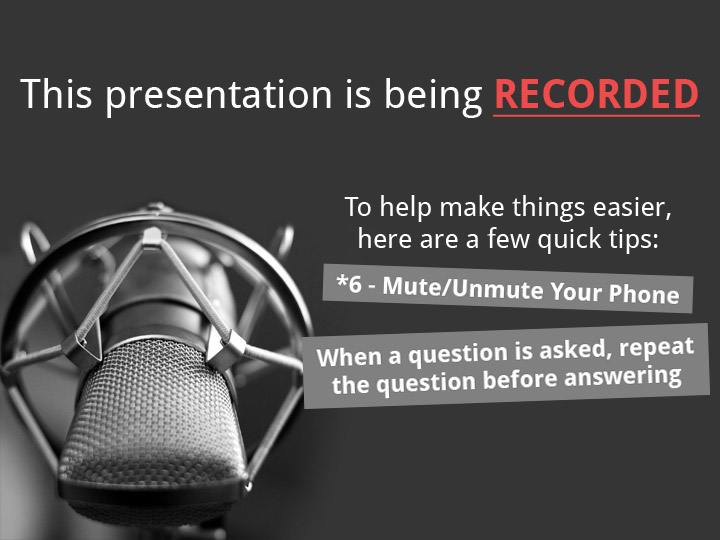 2
What will we cover?
This presentation will cover some of the many new and improved items in SNFS 4.3
In addition to the improvements noted here, there were over 150 bug fixes in the SNFS components alone.
What’s New in StorNext 4.3
Overview of 4.3 features
Allocation Sessions enhancements – The following tools can be used with the ASR feature
vidio – file sequence test tool
This tool measures create, write, read throughput and latency while simulating file sequence use cases
vidiomap -  tool for analyzing file sequencing effectiveness
This tool has the ability to resequence files
4
Vidiomap (reporting sequencing)
[root@bpetit-brubeck-mdc1 test]# vidiomap -v .
.  {
                         gap         start         end           nblks    MBytes
    file0                +0          0xf000        0xf13f        320      5.00
    file1                +0          0xf140        0xf27f        320      5.00
    file2                +0          0xf280        0xf3bf        320      5.00
    file3                +0          0xf3c0        0xf4ff        320      5.00
    file4                +640        0xf780        0xf8bf        320      5.00
    file5                +320        0xfa00        0xfb3f        320      5.00
    file6                +0          0xfb40        0xfc7f        320      5.00
    file7                +0          0xfc80        0xfdbf        320      5.00
    file8                -1280       0xf8c0        0xf9ff        320      5.00
    file9                -960        0xf640        0xf77f        320      5.00

    File system block size   16384
    Total files              10
    Total MBytes             50
    Total extents            10
    Total gaps               4        -2        +2
    Average gap in fsblocks  800      -1120     +480
    Percent contiguous       60%
Vidiomap (resequencing)
[root@bpetit-brubeck-mdc1 test]# vidiomap -vr .
…
vidiomap: Info: Resequencing files in .
.  {
                         gap         start         end           nblks    MBytes
    file0                +0          0xfdc0        0xfeff        320      5.00
    file1                +0          0xff00        0x1003f       320      5.00
    file2                +0          0x10040       0x1017f       320      5.00
    file3                +0          0x10180       0x102bf       320      5.00
    file4                +0          0x102c0       0x103ff       320      5.00
    file5                +0          0x10400       0x1053f       320      5.00
    file6                +0          0x10540       0x1067f       320      5.00
    file7                +0          0x10680       0x107bf       320      5.00
    file8                +0          0x107c0       0x108ff       320      5.00
    file9                +0          0x10900       0x10a3f       320      5.00

    File system block size   16384
    Total files              10
    Total MBytes             50
    Total extents            10
    Total gaps               0        -0        +0
    Average gap in fsblocks  0        -0        +0
    Percent contiguous      100%
Resequencing files
Resequencing file utilizes interfaces similar to snfsdefrag
As a result, resequencing requires reading up the original files and writing data to new files
If ASR is configured correctly, there should be little need for resequencing files
However, under some circumstances other tools could ingest data out of order. In this case vidiomap will help
Vidio and vidiomap together are useful in setting up a file system with ASR. Tools will simulate DPX-type operations and measure the throughput and latency of file and I/O operations
What’s New in StorNext 4.3
SNFS CvApi files now available on non-Linux platforms
Previously, APIs were only available on Linux
CvApi documentation posted on Quantum.com website and included with product
FSM buffer cache maximum increased from 1GB to 8GB
Potential for improved performance when working with large directories and busy file systems
Slight modification to the client buffer cache read I/O path
Lowers buffered read latency
Helps to improve balance between buffered reads and writes
Not the complete solution yet, but a step towards the solution
There’s much more coming in Parker (based on CE work completed for Western Geco)
8
Performance improvements
Improved small I/O performance on Windows clients
Small buffered I/O overhead has been reduced, improving potential peak buffered throughput.
When testing 64K sequential I/O
Read performance was ~2GB/s in 4.3.0 compared with ~600MB/s in 4.2.1
Write performance was ~1.2GB/s in 4.3.0 when compared with ~300MB/s in 4.2.1
Keeper verified this change in DDN’s lab and saw reads run at 3GB/s and writes run at 2.5GB/s (with similar “before” numbers)
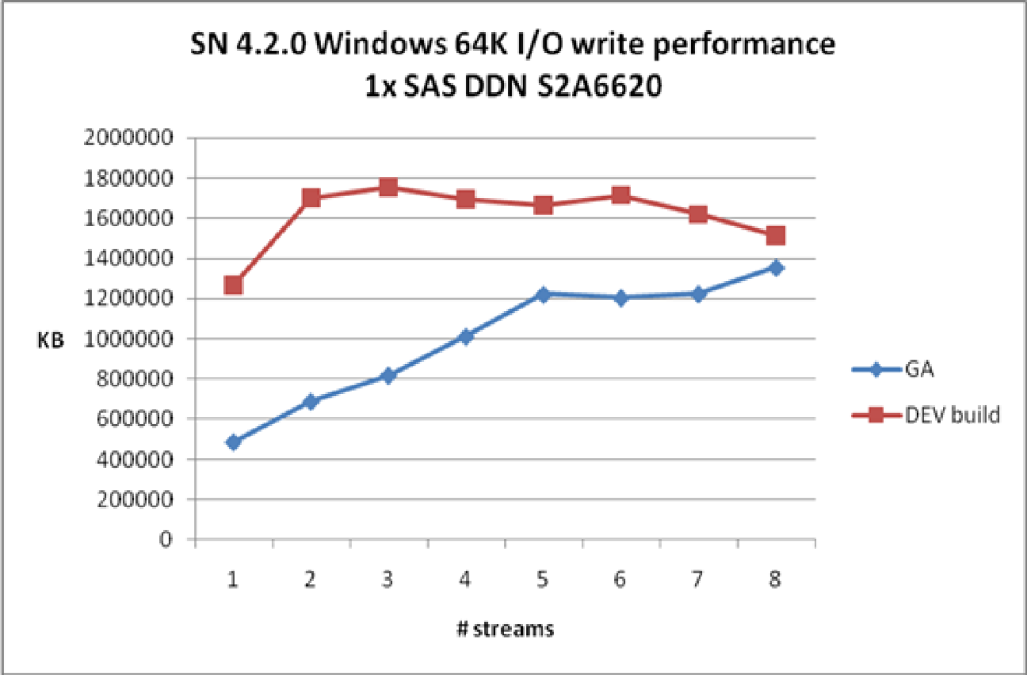 9
Performance Improvements
Improved Windows DLC performance
The change mentioned in the previous slide also showed improvement in Windows DLC throughput
Prior to this change DLC read and write throughput on Windows would peak out at ~250MB/s
After this change was made Windows DLC throughput was measured at 1.14GB/s for write and 879MB/s for read.
Measurement done through iozone
In addition to throughput improvements, CPU utilization is reduced notably when running these tests
10
Performance Improvements
Improved single stream write throughput with 10G networks and Linux DLC Gateways
Prior to this fix Novartis would see no-more-than 512MB/s on a single write stream through DLC
Single stream read performance through DLC was good at just over 1GB/s
After investigation it was determined that TCP wasn’t advertising optimal window sizes – effectively capping the maximum throughput of traffic from the DLC client to the DLC server
After applying this change, Novartis was able to generate to 975MB/s per write stream on a 4.2 based LCR
In our internal testing with 4.3 we have seen in-excess of 1.6GB/s read throughput when utilizing multiple 10G NICs
11
Performance Improvements
Improved metadata I/O path behavior
Improved parallelism in metadata read and lookup operations
Lowered contention between metadata lookup and metadata update operations
Internal testing showed 
40% improvement in creates/second
30% improvement in deletes/second
This change reduces the time that an I/O can spend queued before submitting (PIO time and systime should be much closer now)
These changes allow more I/Os to be submitted in parallel, allowing the underlying storage to be more efficient
12
What’s New in StorNext 4.3
Stability improvements in the Windows Admin GUI
Underlying Windows API usage was brought up to date, allowing some of the less stable interface usage to be removed
Improvements to cvcp
Stability improvements on Windows with very large directories
Improved support for long path names using the long path prefix (\\?\)
cvcp now allows the use of –u and –z concurrently to improve support for incremental copy operations
Improvements to cvfsck
Performance improvements in directory repair
Tests repairing directories with hundreds of thousands of files shows significant improvement (minutes vs. hours in some tests)
Additional timers and metadata statistics displayed during checks and repairs
Stages in cvfsck include timers for each stage
13
Summary information in cvfsck
Cvfsck - timings
Questions?